竞价实战特训
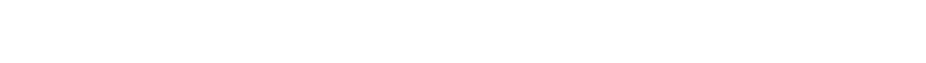 主讲老师       冯锐枭
执业编号  A1120623040002
大盘分析
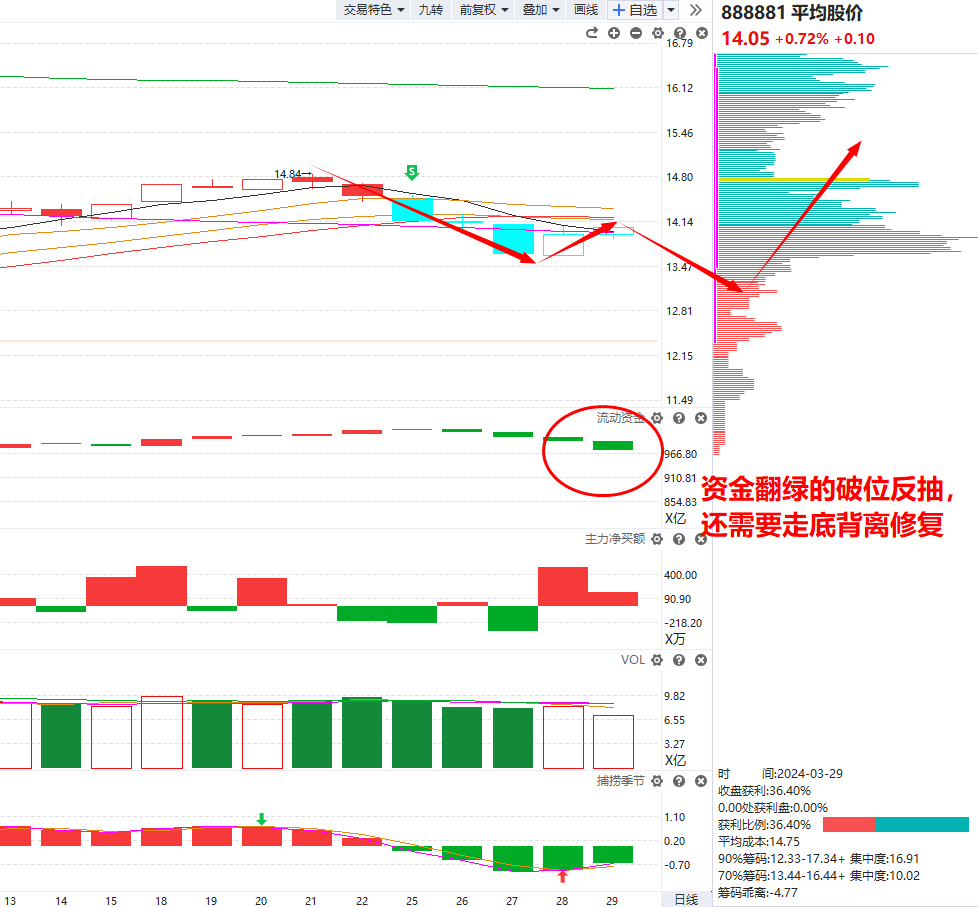 破位反抽还要走底背离修复

消息面：地缘政治、人民币汇率
情绪面：空间高度压制
技术面：平均股价金叉反弹资金翻绿
风险提示:观点基于软件数据和理论模型分析，仅供参考，不构成买卖建议，股市有风险，投资需谨慎!
板块方向
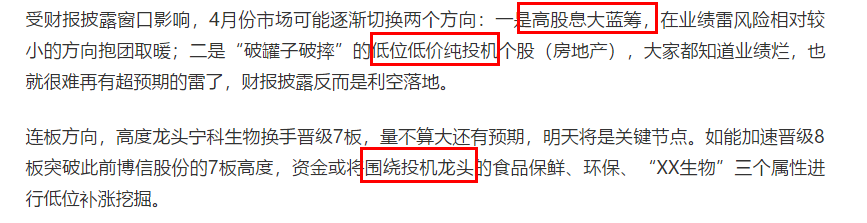 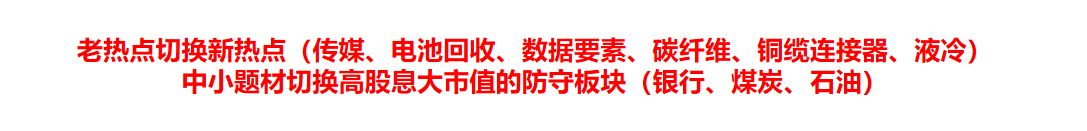 周线死叉期间：①高股息大权重（资源股）；②低位低价（环保、房地产产业链）
再次周线金叉后：人工智能、低空经济
风险提示:观点基于软件数据和理论模型分析，仅供参考，不构成买卖建议，股市有风险，投资需谨慎!
竞价策略-夹角跳空突破
夹角跳空突破
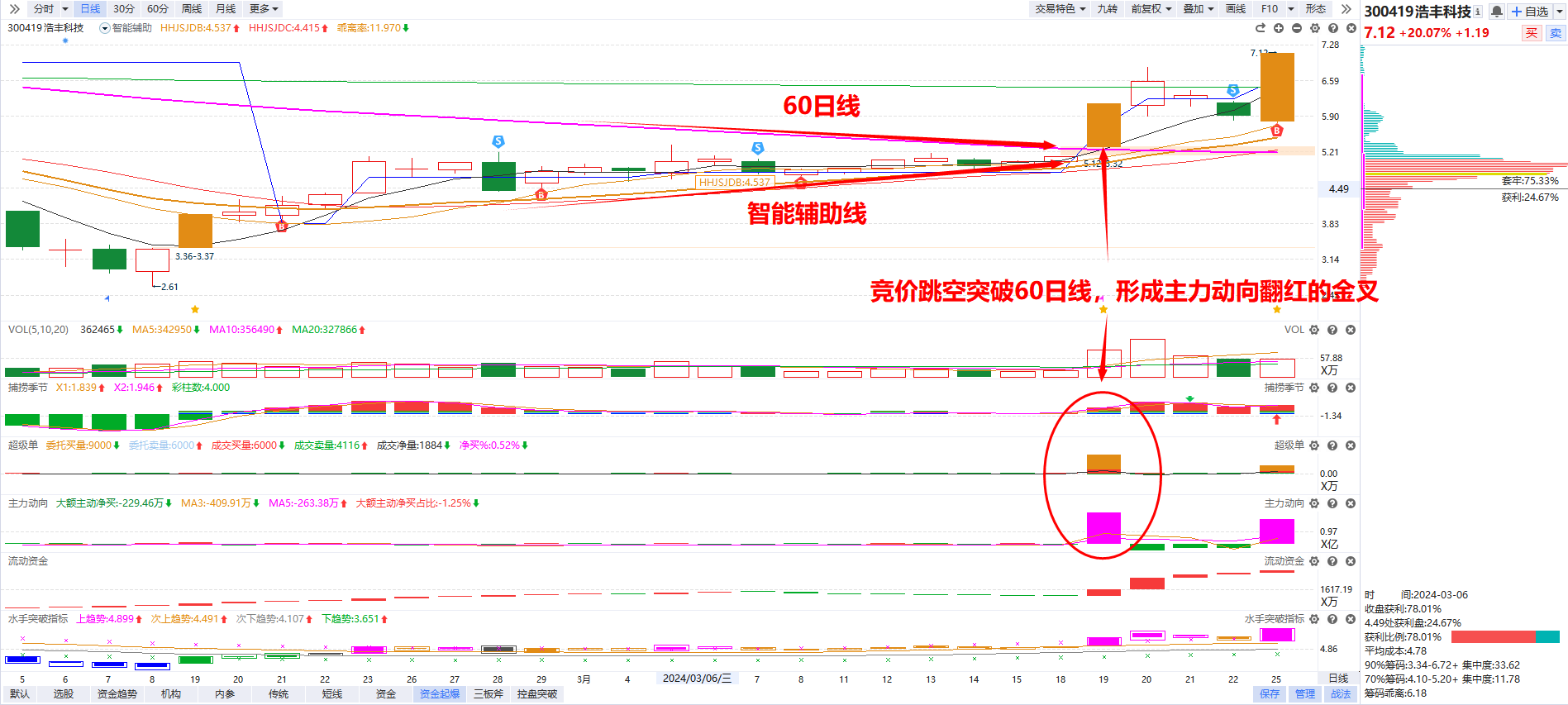 市场高低切换，高位滞涨，资金流向刚刚突破60日线的低位补涨个股
风险提示:观点基于软件数据和理论模型分析，仅供参考，不构成买卖建议，股市有风险，投资需谨慎!
智能盯盘-选股条件
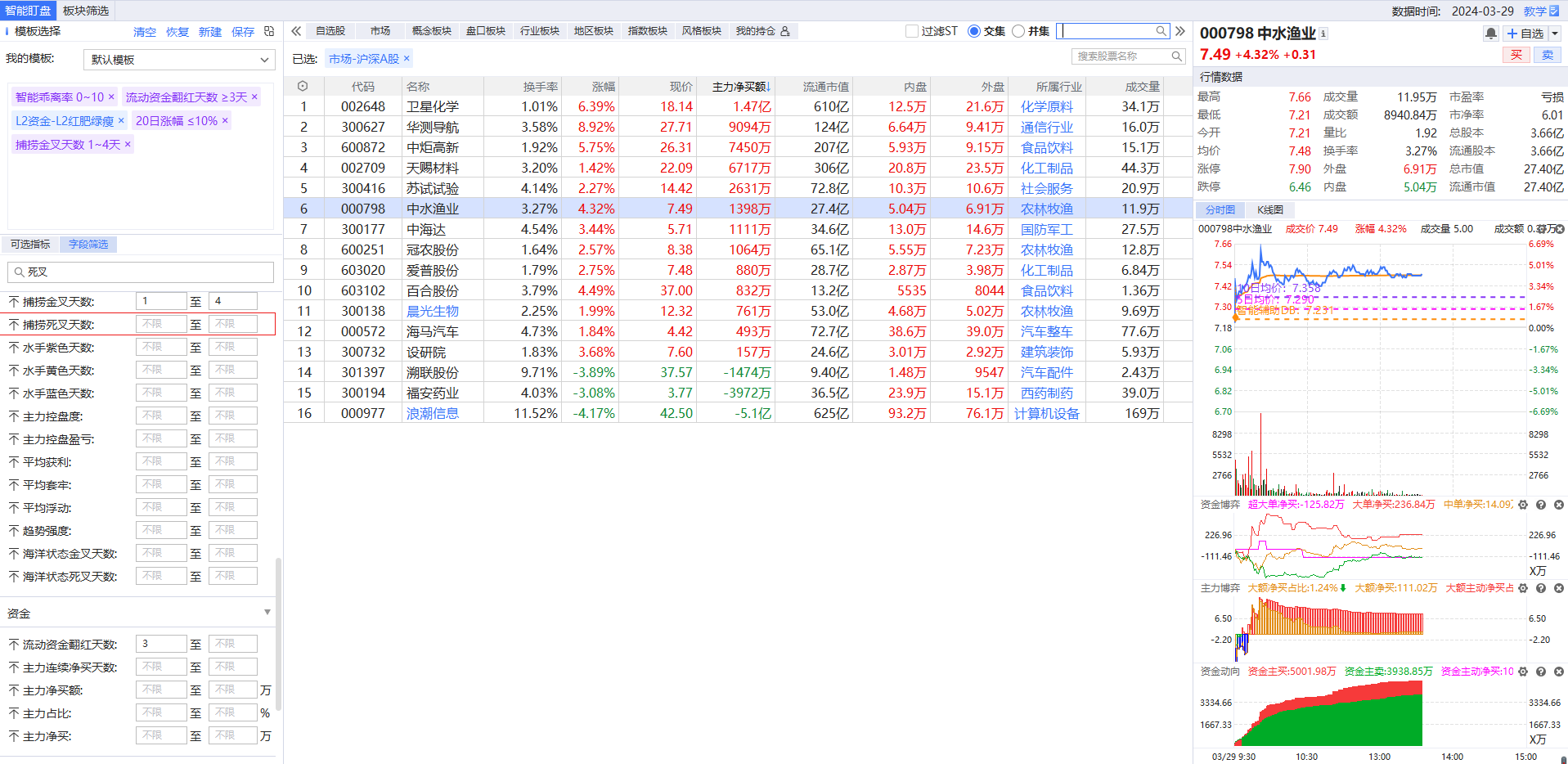 1.智能辅助乖离小于10

2.20日涨幅小于10%

3.捕捞季节死叉天数＞3，或金叉天数＜4

4.L2红肥绿瘦
低位蓄势+资金流入=补涨潜力
金叉初期或死叉末期=启动节点
风险提示:观点基于软件数据和理论模型分析，仅供参考，不构成买卖建议，股市有风险，投资需谨慎!
形态趋势-个股优选
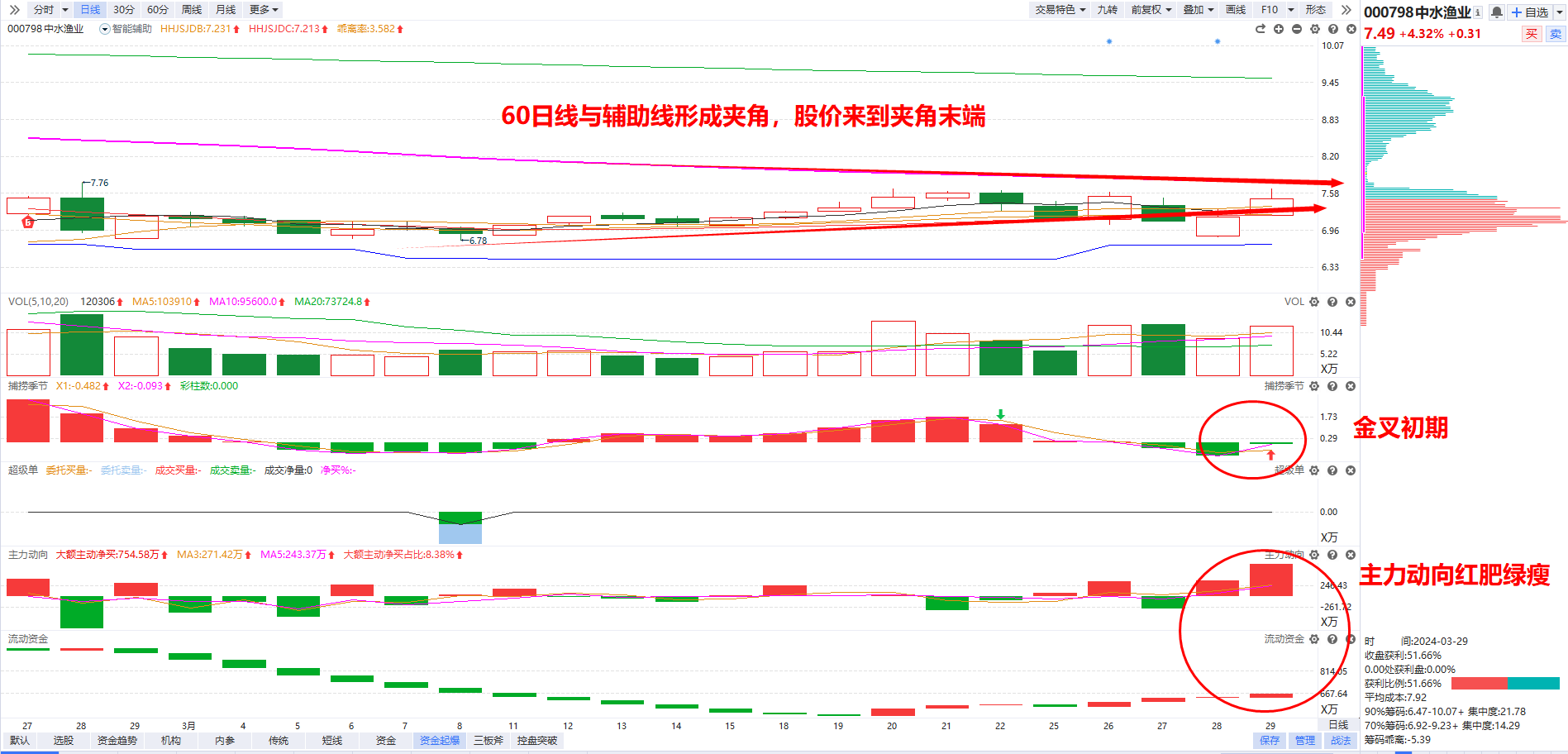 资金流入+蓄势末端：即将出现方向选择
金叉初期出现大单流入的跳空高开，有望形成趋势突破
风险提示:观点基于软件数据和理论模型分析，仅供参考，不构成买卖建议，股市有风险，投资需谨慎!
买点：竞价突破&回档低吸
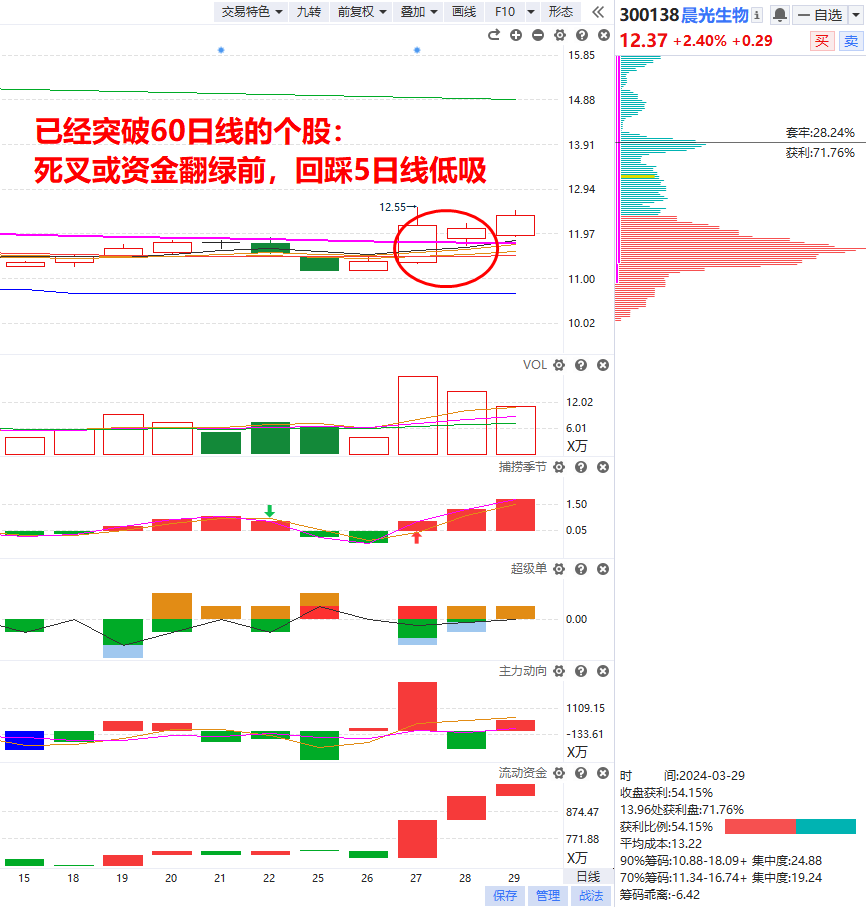 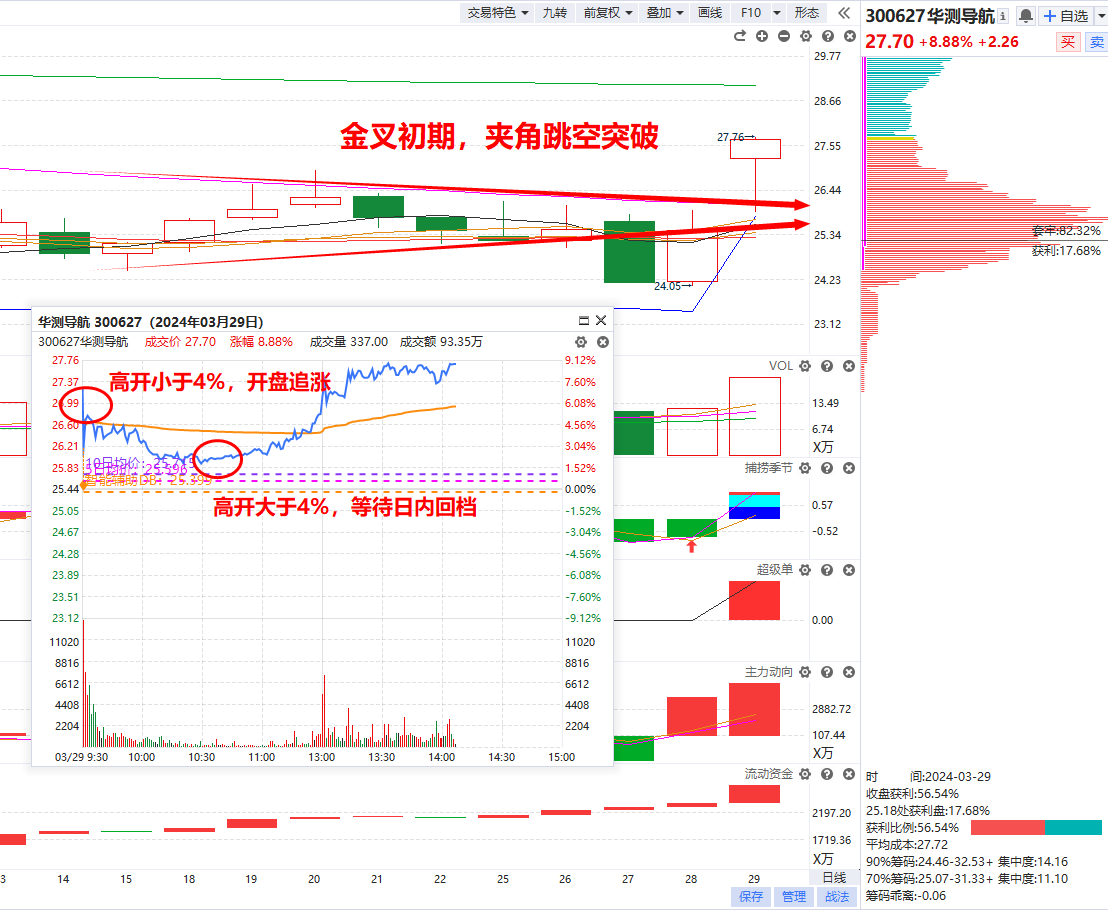 低吸买点：回踩5日线
突破买点：主力动向翻红的跳空突破60日线
风险提示:观点基于软件数据和理论模型分析，仅供参考，不构成买卖建议，股市有风险，投资需谨慎!
活动福利
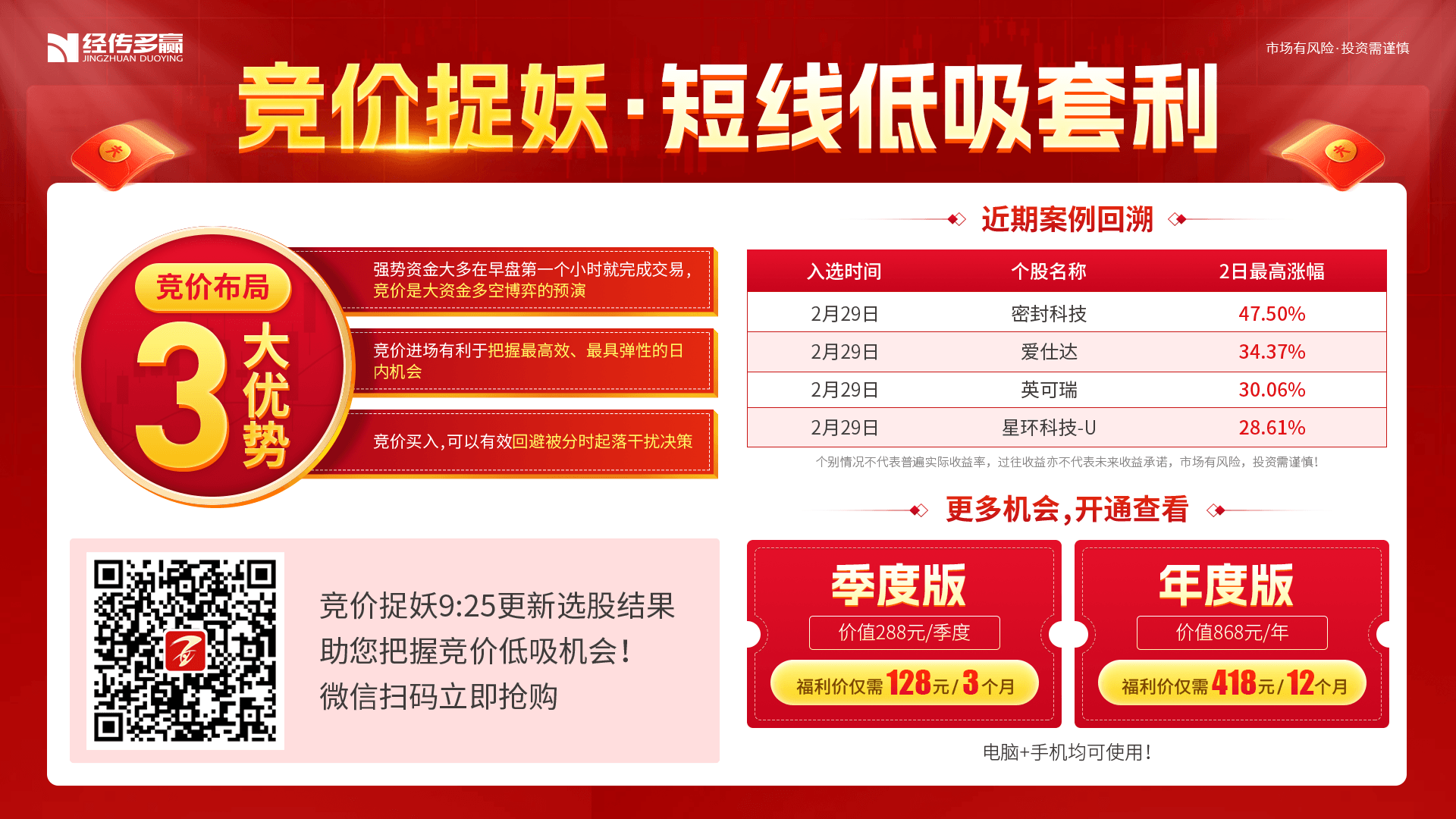 风险提示:观点基于软件数据和理论模型分析，仅供参考，不构成买卖建议，股市有风险，投资需谨慎!
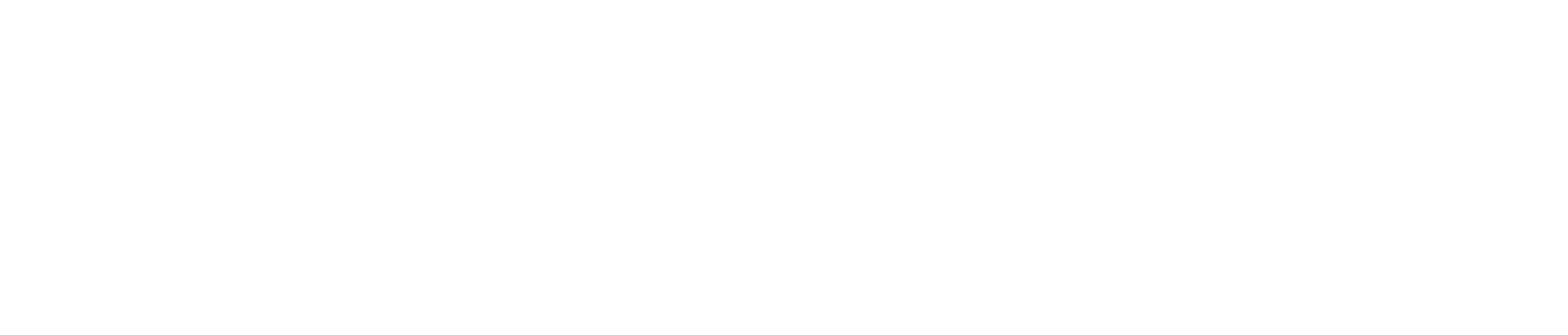 让投资遇见美好!
我司所有工作人员均不允许推荐股票、不允许承诺收益、不允许代客理财、不允许合作分成、不允许私下收款，如您发现有任何违规行为，请立即拨打400-9088-988向我们举报!
风险提示:所有信息及观点均来源于公开信息及经传软件信号显示，仅供参考，不构成最终投资依据，软件作为辅助参考工具,无法承诺收益，投资者应正视市场风险，自主作出投资决策并自行承担投资风险。投资有风险，入市须谨慎!